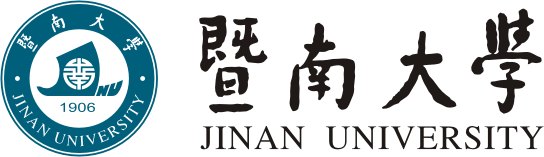 第一章 资产收益率及其分布
任课教师：陈创练
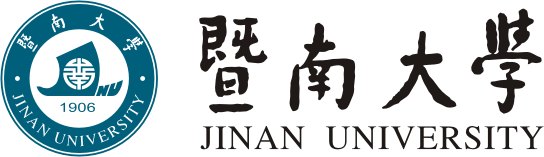 资产价格与收益率
1
提
资产收益率的分布
2
纲
收益率分布的小概率区制：极值理论
CONTENTS
3
一、资产价格与收益率
第一节 资产价格与收益率
资产收益率是衡量每单位资产创造多少利润的指标，资产收益率的大小充分反映了资产的投资机会。
根据不同标准，资产收益率有多种分类：
按照投资期限，可以分为单期收益率和多期收益率；
按照投资方式，可以分为简单收益率和复合收益率；
根据投资标的，可以分为资产收益率和资产组合收益率；
根据参考资产，还能够计算超额收益率。
1、简单收益率
（1）单期简单收益率
单期简单收益率是持有某种资产一期时的收益率。
在不考虑分红时，资产的单期简单收益率等于持有期间资产价值变动除以资产期初市场价格
而在考虑分红时，资产的单期简单收益率变为资产分红加资产价值变动收益之和除以资产期初市场价格。
设       为资产在 t 时刻的市场价格，     为资产在 t-1时刻的市场价格，   为 t 期分红。      
不考虑分红时的单期简单毛收益率为：                                                                                 （1-1）  

其对应的单期简单净收益率为：                                                                                             （1-2）
1、简单收益率
考虑分红时的单期简单净收益率为：
                                                                                                                                                          （1-3）  

【例1-1】假设某只股票6月1日的收盘价为9.67，6月2日的收盘价为9.88，同时，6月2日分红2.6。计算不考虑分红时的单期简单毛收益率、单期简单净收益率以及考虑分红时的单期简单净收益率。 
                        不考虑分红时的单期简单毛收益率是：  
                        不考虑分红时的单期简单净收益率是：  
                        考虑分红时的单期简单净收益率是：
1、简单收益率
（2）多期简单收益率
当持有资产不是简单一期，而是多期时，则要计算资产的多期收益率。在不考虑分红时，持有 k 期的简单毛收益率是对应 k 个单期简单毛收益率的乘积。
k 期简单毛收益率为：
                                                                                                                                                         （1-4）  

【例1-2】假设6月1日为第一期，6月7日为第五期，某只股票6月7日的收益率为8.54，6月6日收益率为8.33，6月5日收益率为8.24，计算6月7日的两期收益率是多少？
2、复合收益率
复合收益率与简单收益率最大的区别在于，复合收益率在指定周期结息后，将把本金和利息作为新的资本继续投资，而简单收益率不将利息纳入新的资本投资。假设 C 是初始资本，r 是投资的年利率，A 是连续复合后的资产净值。
则连续复合后的资产净值为：                                                                                                                                                                                 
                                                                                                                                                          （1-5）  
【例1-3】假设初始资本为1000元，年收益率为12%，计算投资两年的连续复合后的资产净值
       投资两年的连续复合后的资产净值为：
2、复合收益率
n 年后复合资产净值 A 的现值，即初始资本为：
                                                                                                                                                          （1-6）
【例1-4】假设年利率为14%，投资三年的连续复合后的资产净值的现值为1356元，计算初始资本。
     根据公式和题目已知条件可以计算初始资本为：
2、复合收益率
连续复合单期收益率（对数收益率）就是资产简单毛收益率的自然对数，在不考虑分红时，连续复合单期收益率为：
                                                                                                                                                          （1-7）  
令                    ，则有：
                                                                                                                                                          （1-8）
在考虑分红时，连续复合单期收益率为：
                                                                                                                                                          （1-9）
连续复合多期收益率是对应的连续复合单期收益率之和：
                                                                                                                                                        （1-10）
2、复合收益率
【例1-5】假设某只股票7月6日的收盘价为15.36，7月7日的收盘价为16.47，同时，6月2日分红3.1。计算不考虑分红时的连续复合单期收益率以及考虑分红时的连续复合单期收益率。
     根据公式和题目已知条件可以计算不考虑分红时的连续复合单期收益率为：


     考虑分红时的连续复合单期收益率为：
3、资产组合收益率
上述收益率计算的都是单一资产的收益率，在同时投资 N 个资产时，则要计算资产组合收益率。资产组合收益率是根据每个资产占总资产的比重，计算出的所有资产简单收益率的加权平均。
假设      是资产 i 占总资产的权重，     是资产 i 在 t 时刻的简单收益率，则资产组合 p 在 t 时刻的收益率为：                                                                                                                         
                                                                                                                                                        （1-11）  
资产组合的连续复合收益率没有上述性质，但如果每一类资产的简单收益率    的绝对值都很小时，资产组合 p 在 t 时刻的连续复合收益率可近似为：
                                                                                                                                                        （1-12）
3、资产组合收益率
【例1-6】假设某个资产组合由三支股票组成，其中A股票的在 时刻的收益率为15%，占总资产比重为25%，B股票的收益率是12%，占比为35%，C股票的收益率为14%，占比为40%，计算 t 时刻该资产组合的收益率。
该组合在 t 时刻的收益率为：
4、超额收益率
超额收益率就是资产收益率与参考资产收益率之差。该参考资产收益率通常为无风险收益
假设      和      分别为无风险资产在 时刻的简单收益率和复合收益率。 
简单超额收益率为：                                                                                                               （1-13）
复合超额收益率为：                                                                                                               （1-14）
【例1-7】假设在 t 时刻某只股票的简单收益率为13.5%。此时无风险资产的简单收益率为7%，计算 t 时刻的简单超额收益率。
                            t 时刻的简单超额收益率为：
二、资产收益率的分布
1、随机变量的矩
研究资产收益率的分布，首先要对随机变量的矩进行回顾。随机变量的矩用来描述随机变量X的数据特征，随着矩阶数的增加，描绘了更细节的概率分布信息。在学习资产收益率分布时，常用到是一阶矩（均值）、二阶矩（方差）、三阶矩（偏度）和四阶矩（峰度）。
（1）均值
连续型随机变量     的 l 阶原点矩定义为：
                                                                                                                                          （1-15）
其中，   为期望，       为随机变量     的概率密度函数，   是随机变量     的 l 次幂。
1、随机变量的矩
一阶原点矩用于描述随机变量 X 分布的中心位置，称为随机变量 X 的均值或期望，记为       ：                                                                                                                      （1-16）
（2）方差
连续型随机变量     的 l 阶中心矩定义为：
                                                                                                                                          （1-17）
二阶中心矩用于度量随机变量 X 分布的离散程度，称为随机变量 X 的方差，记为
                                                                                                                                          （1-18）
其中，     为随机变量 X 的标准差。均值和方差共同决定了正态分布，但对于其他分布，还需要进一步学习更高阶矩。
1、随机变量的矩
（3）偏度
标准化的三阶矩用于度量随机变量 X 分布关于均值的不对称性，即概率分布密度曲线相对于均值不对称的特征数，称为偏度，记为         ：                                                                                                                                               
                                                                                                                                          （1-19）
其中，     表示第三阶中心距。偏度的衡量是相对于正态分布的。正态分布的偏度等于零，即             ，表示如果数据分布是对称的，偏度为零；而当偏度为正数时，即    
，表示分布为右偏，即右侧尾部更长，分布主体集中在左侧；反之，当偏度为负数时，即            ，表示分布为左偏，即左侧尾部更长，分布主体集中在右侧。同时，偏度的绝对值越大，表明偏移程度越严重。
1、随机变量的矩
（4）峰度
标准化的四阶矩是来度量随机变量 X 分布的陡峭程度，称为峰度，记为          ：                                                                                                                                                
                                                                                                                                          （1-20）
其中，     表示第四阶中心距。峰度的取值范围为         ，完全服从正态分布时，峰度为3。通常我们计算超额峰度，即             ，因此，正态分布的超额峰度为零；当超额峰度为正数，即                    时，表明该分布较陡峭，即相对于正态分布更高尖，也称该分布具有厚尾性；而当超额峰度为负数，即                     时，表明该分布较平缓，相对于正态分布更矮胖。
1、随机变量的矩
【例1-8】已知2019年11月18日至2023年6月9日金山办公的日收益率数据，计算样本均值、样本方差、样本偏度和样本峰度。





                          图1-1  2019年11月18日至2023年6月9日金山办公的日收益率
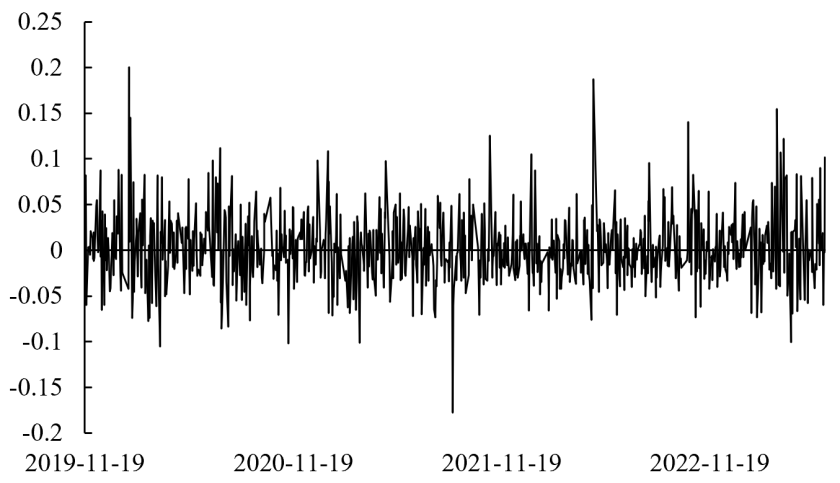 1、随机变量的矩
样本均值为：
  
样本方差为：

样本偏度： 

样本峰度：
2、单一收益率的分布
（1）正态分布
在金融研究中的传统假设是，资产的简单收益率服从正态分布。但在实际应用过程中能够发现，该分布的性质与实际资产收益率在匹配度上存在以下几点问题：
第一，取值范围不匹配。在实际投资过程中，资产的收益率下限是-100%，而正态分布的取值范围是              ，因此，正态分布的取值下界远低于资产收益率的下界。
第二，运算法则不匹配。在第一节中计算得到，多期简单毛收益率是单期简单毛收益率的乘积，而若假设单期简单收益率服从正态分布，那么多期简单收益率就不再服从正态分布。
第三，实证研究不支持正态性假设。诸多实证研究结果发现，资产收益率服从的并不是标准正态分布，而是具有尖峰厚尾的特征。
2、单一收益率的分布
（2）对数正态分布
为了消除正态分布假设的影响，另一个经典假设是：资产对数收益率服从均值为    ，方差为     的正态分布，因此，资产简单收益率是独立同分布的对数正态分布的随机变量，均值和方差分别是：
                                                                                                                                          （1-21）
反之，假设资产的简单收益率     服从对数正态分布，均值和方差分别为    和     ，因此，对应的对数收益率     的均值和方差分别是：
                                                                                                                                          （1-22）
2、单一收益率的分布
（3）稳定分布
稳定分布又称分形分布，是正态分布的自然推广。对于任意实数                     ，如果存在实数          和     ，使得                                    （1-23）成立，则称随机变量 X 的概率分布是稳定的。其中，    、    和     是独立同分布的随机变量，等号表示同分布。
稳定分布都是无穷可分分布，比如柯西分布。它们满足连续复合收益率的要求，也能够刻画出收益率的超额峰度，但非正态稳定分布没有有限方差，使其应用受限。最经典的例子就是柯西分布，其分布关于中位数对称，但方差无限，因此，无法准确刻画资产收益率的分布。
2、单一收益率的分布
（4）正态混合分布
在对资产收益率的最新研究中，更倾向于采用正态混合分布刻画资产收益率的分布。混合分布是指如果已经有一个包含多个随机变量的随机变量集合，基于该集合再生成一个新的随机变量，该随机变量的分布就称为混合分布。在刻画资产收益率时，应用的较多的是正态混合分布，如
                                                                                                                                          （1-24）
其中，随机变量 X 服从伯努利分布，即                     ,                         ,                ,           
假设                ，则表示有90%的收益率服从                   ，10%的收益率服从  
 ，这样就保证了大多数收益率是服从简单的正态分布。
3、多元收益率的分布
假设                             是 N 个资产在 t 时刻的对数收益率，在相关研究中，常用多元正态分布描述多元收益率。在多元正态分布中，随机向量                             的均值向量和协方差矩阵分别为：                                                                                                                                                             
                                                                                                                                          （1-25）
                                                                                                                                          （1-26）
假设随机向量 X 的样本为                ，则样本均值和样本协方差矩阵分别为：
                                                                                                                                          （1-27）
                                                                                                                                          （1-28）
4、收益率的似然函数
似然函数是关于统计模型中参数的函数，代表模型参数的似然性，用于在已知观测结果时，对有关事件的参数进行估计。收益率的似然函数可由收益率的联合分布得到。假设对数收益率                                      ，其联合分布函数为：                                                                                                                                                        
                                                                                                                                          （1-29）
其中，     是状态向量，用于刻画决定资产收益率的环境；    是唯一决定分布函数     的参数向量。概率分布            决定了资产收益率      和参数向量     的随机行为。
将联合分布分解可得到：
                                                                                                                                          （1-30）
4、收益率的似然函数
利用概率密度函数函数，可将式（1-30）写为：                                                                                                                                                                         
                                                                                                                                          （1-31）
根据式（1-31）可得到资产收益率                    的似然函数。假设条件分布                  服从                     ，则参数向量     是由     和      组成，资产收益率的似然函数为：                                                                                                                                                  
                                                                                                                                          （1-32）

其中，              是第一个观测收益率         的边际密度函数，使似然函数达到最大的   值，就是参数      的最大似然估计（MLE）。根据对数函数的性质，最大似然估计可以通过下式得到：                                                                                                     （1-33）
三、收益率分布的小概率区制：极值理论
1、极值理论介绍
极值理论用于预测小概率事件发生的可能，中心思想是概率分布，能够给出小概率事件发生概率的数学公式。
根据Fisher-Tippett-Gnedenko定理，当              时，假设存在                和               的均值和标准差序列，使得正规化的极大值随机变量                    有渐进分布：
                                               ，则称 X 服从广义极值分布，相应的累积分布函数是：
                                                                                                                                          （1-34）

其中，                           是位置参数，                      是尺度参数，     为形状参数，控制极限分布的尾部行为，        为尾部指数。
1、极值理论介绍
因此，相应的概率密度函数为：
                                                                                                                                          （1-35）
根据形状参数     的取值范围，极值分布可分为三种类型：
第一种，当            时，为Gumbel族，其概率密度函数为：
                                                                                                                                          （1-36）
第二种，当           时，为Frechet族，其概率密度函数为：
                                                                                                                                          （1-37）
第三种，当           时，为Weibull族，其概率密度函数为：
                                                                                                                                          （1-38）
2、极值分布参数估计
形状参数     、位置参数                           、尺度参数                          是极值分布的三个重要参数，可以采用参数方法或者非参数方法进行估计，其中，参数方法包括最大似然法和回归法。  
在给定的样本中，只存在一个最大或者最小收益率，用一个收益率无法同时估计三个参数。因此，通常将样本分为几个子样本，再使子样本对应极值理论。假设      是第 i个子样本中的最小收益率，当 n 足够大时，                          则服从极值分布。
2、极值分布参数估计
（1）最大似然法
假设子样本区间的收益率最小值           服从极值分布，根据式（1-35）可以得到       的概率密度函数为：

                                                                                                                                          （1-39）

在独立性假定下，子样本区间的最小收益率的似然函数为：
                                                                                                                                          （1-40）
2、极值分布参数估计
（2）回归法
假设             是从方程（1-35）的一般极值分布中抽取的随机样本，并且具有次序统计量的性质。因此，参考Gumbel（1958），子样本区间最小收益率            的次序统计量为：                                                                                                                             （1-41）
根据Cox & Hinkley（1974），利用次序统计量的性质可以得到：
                                                                                                                                          （1-42）
根据     的取值不同，可以分为两种情况：
第一种，当           时，可以得到：
                                                                                                                                          （1-43）
2、极值分布参数估计
根据式（1-42）和（1-43）以及观测值的渐进期望，能够得到：


取两次自然对数可得：

令     表示前面两个量的偏移，并且假设     不是序列相关，则可以得到回归方程：
                                                                                                                                          （1-44）
根据式（1-44），可以通过最小化      的平方和得到形状参数     、位置参数                、尺度参数                    的最小二乘估计。
2、极值分布参数估计
第二种，当             时，回归方程为：
                                                                                                                                          （1-45）

虽然最小二乘估计也可以估计得到参数的估计值，但与最大似然估计相比有效性较低
2、极值分布参数估计
（3）非参数法
形状参数     可以采用非参数法进行估计。目前估计方法主要有两种，分别是Hill估计和Pickands。根据Hill（1975）和Pickands（1975）可以得到以下估计量：
                                                                                                                                          （1-46）

    
                                                                                                                                         （1-47）
其中，    为正整数。Hill估计仅对Frechet族适用，但比Pickands估计更有效。
2、极值分布参数估计
（3）非参数法
形状参数     可以采用非参数法进行估计。目前估计方法主要有两种，分别是Hill估计和Pickands。根据Hill（1975）和Pickands（1975）可以得到以下估计量：
                                                                                                                                          （1-46）

    
                                                                                                                                         （1-47）
其中，    为正整数。Hill估计仅对Frechet族适用，但比Pickands估计更有效。
3、极值理论的应用
（1）在险值VaR
在险值（VaR）的定义是指在未来市场波动下，金融资产或者证券组合的最大可能损失，更精确是指在一定置信水平下，金融资产或证券组合在特定展望期内的最大可能损失。用数学表达式可表达为：                                                                                                                                                                         
                                                                                                                                          （1-48）
其中，     表示在时间段 T 内资产价格的变化。该公示的含义是在时间段 T 内有 X% 的概率，损失不会大于VaR。
3、极值理论的应用
假设在样本区间有 N 个观测值，将样本区间分为 j 个不会重合的长度为 n 的子区间，同时满足             。假设                                 ，根据第二部分的参数估计可以得到子区间最小值           的形状参数、位置参数和尺度参数。将最大似然估计代入（1-34）式可以得到极值分布在给定概率下的分位数。
在持有多头头寸时，讨论更多的是左分位数。    定义为多头头寸的潜在损失超过一定限度的可能性，     为子区间最小值在极值分布条件下的          分位数
3、极值理论的应用
当              时， 可以将上式改写为：



由此可以得到分位数为：

                                                                                                                                          （1-49）
3、极值理论的应用
对于给定的左尾概率       ，（1-49）式的分位数      就是在极值理论的基础上计算出的子区间最大值的VaR。


其中，n 是子区间长度。
【例1-9】假设某只股票的           ，                 ，               ，                  ，求对于左尾概率 对应的VaR是多少。
3、极值理论的应用
（2）期望损失ES
期望损失又称条件 VaR 或者预期尾部损失，是指在损失超过 VaR 时，金融资产或者投资组合的平均损失。
ES是在VaR的基础上衍生出的风险度量的工具，有效的弥补了 VaR 的没有考虑尾部风险、不满足次可加性等缺点。
其数学表达式是：                                                                                                     （1-50）
其中，V 表示损失，表示损失超过 VaR 阈值时的可能遭受的平均潜在损失。
因此，根据（1-49）式，进一步可以得到ES的计算公式为：
                                                                                                                                          （1-51）
3、极值理论的应用
【例1-9】假设某只股票的 n =56，               ，               ，                 ，求对于左尾概率P=0.01对应的ES是多少。



从上述估计数值结果看，ES大于VaR，这与理论是相符的。
本章小结
本章主要介绍金融资产收益率，首先介绍资产价格和收益率，其中包括简单、复合、资产组合等多种收益率。接着，本节介绍资产收益率的分布，主要有单一收益率和多元收益率的分布。同时，介绍收益率分布的小概率区制——极值理论，其中包括极值理论的概念、极值分布参数的估计以及两个极值理论的重要应用。
课后习题
1、假设3月6日为第一期，3月9日为第四期，某只股票3月9日的收益率为12.66，3月8日收益率为12.46，3月7日收益率为11.85，计算3月9日的两期收益率是多少？
2、假设初始资本为1000元，年收益率为15%，计算投资两年的连续复合后的资产净值。
3、假设年利率为11%，投资三年的连续复合后的资产净值的现值为1160元，计算初始资本。
4、假设某只股票4月5日的收盘价为10.89，4月6日的收盘价为11.74，同时，4月6日分红1.5。计算不考虑分红时的连续复合单期收益率以及考虑分红时的连续复合单期收益率。
5、假设某个资产组合由三支股票组成，其中A股票的在 t 时刻的收益率为12%，占总资产比重为33%，B股票的收益率是10%，占比为37%，C股票的收益率为10%，占比为40%，计算t时刻该资产组合的收益率。
6、假设在t时刻某只股票的简单收益率为14%。此时无风险资产的简单收益率为7%，计算t时刻的简单超额收益率。
7、假设某只股票的 n =66，               ，                 ，                  ，求对于左尾概率P=0.01对应的VaR和ES是多少。
8、请描述VaR与ES之间的区别与联系是什么？
谢谢！
47